Student Loan Forgiveness/
Debt Reduction
Videos, Songs, Poems, and Artwork
Video 1: How college loans exploit students for profit by Sajay Samuel
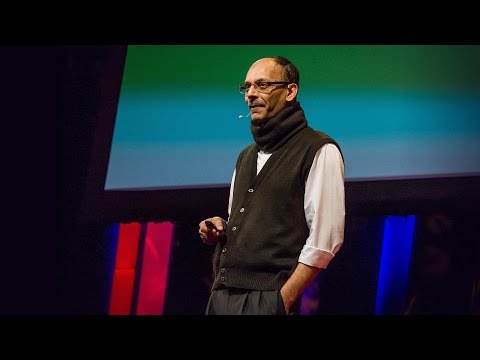 Video 2: 18 Vs. 28 Vs. 38: Student Loans
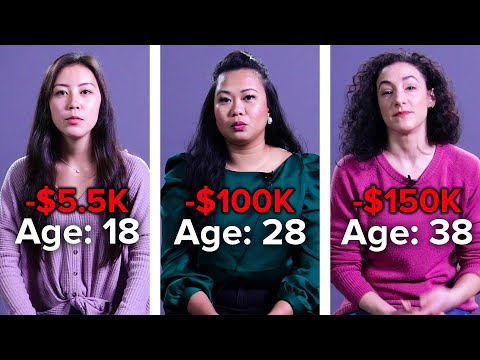 Song 1: Stressed Out by Twenty One Pilots
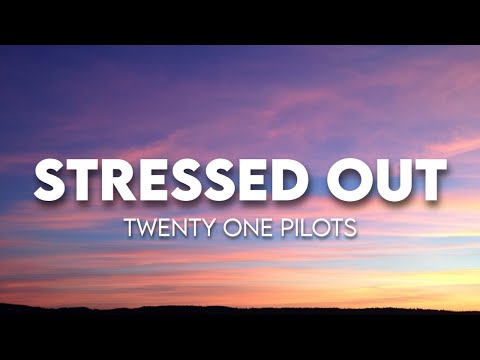 Song 2: Ain't Nothing Changed by Loyle Carner
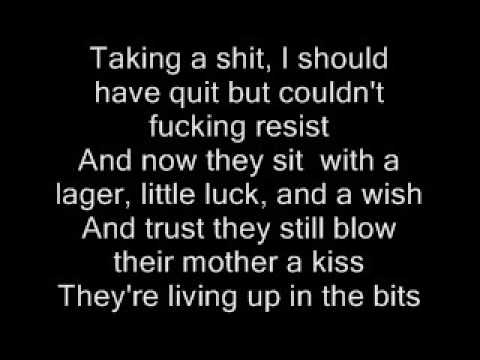 Poem 1:  "Reasons Why I Hate Student Loans" by Slam poet Brian Yu
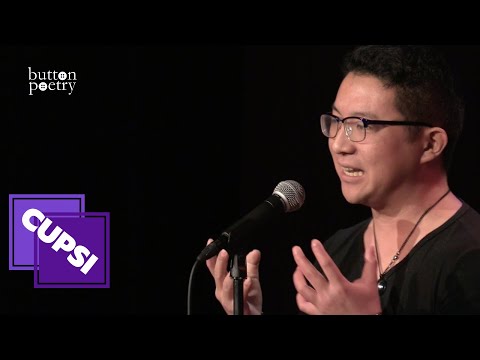 Poem 2: The Debt by Paul Laurence Dunbar
This is the debt I pay
Just for one riotous day,
Years of regret and grief,
Sorrow without relief.

Pay it I will to the end —
Until the grave, my friend,
Gives me a true release —
Gives me the clasp of peace.

Slight was the thing I bought,
Small was the debt I thought,
Poor was the loan at best —
God! but the interest!
Artwork 1: Da  Vinci of Debt by Natural Light
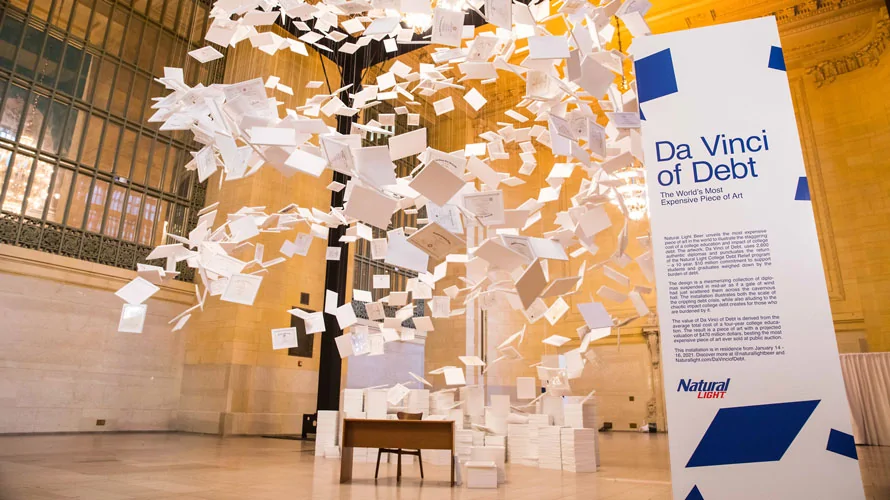 Artwork 2: I Owe Too Much by Jovanna Venegas
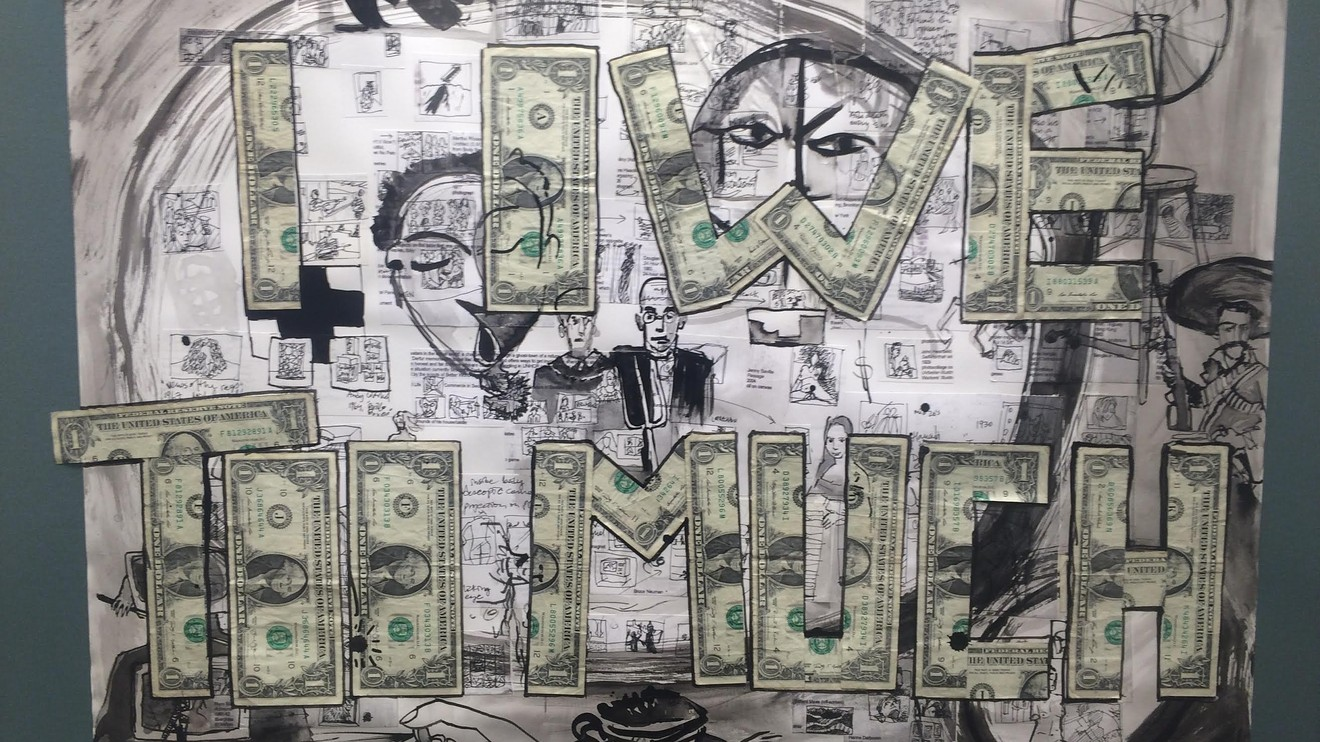